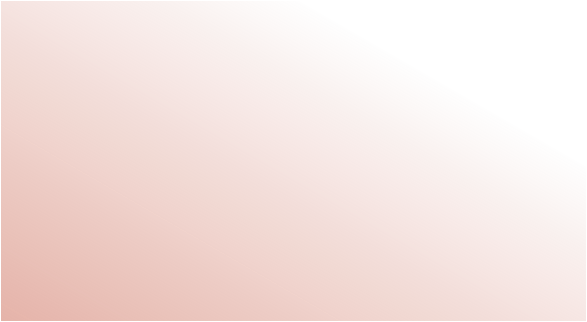 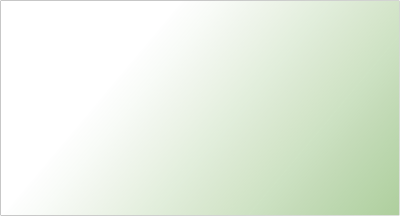 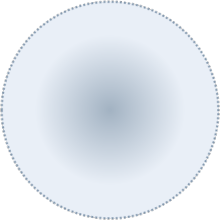 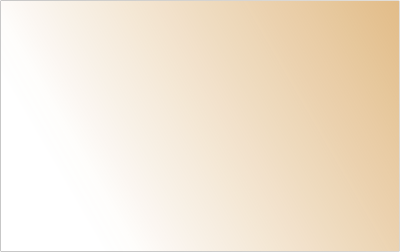 ComposeDoc Accessibile Documents Solutions
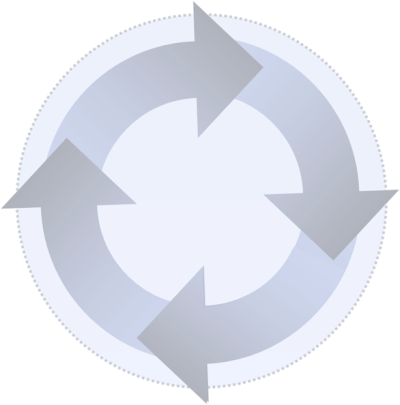 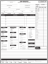 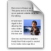 EasyAccessPDF
MappingAccess PDF
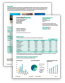 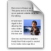 חצי אוטומטי
כל סוגי המסמכים
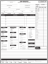 אוטומטי
מסמכים תבניתיים
ComposeDoc Accessibility Engines
AutoAccess PDF
דוחות אישיים
TemplateAccess PDF
אוטומטי
כל סוגי המסמכים
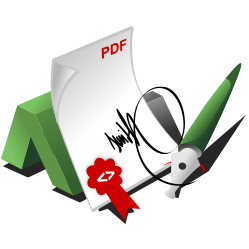 אוטומטי
מסמכים חתומים דיגיטלית
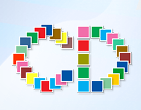 בין לקוחותינו שרכשו פתרונות להנגשת מסמכים
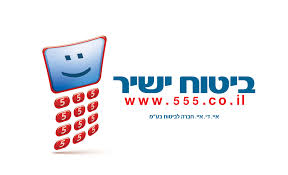 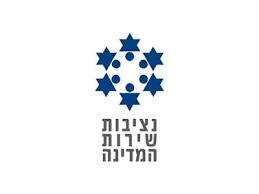 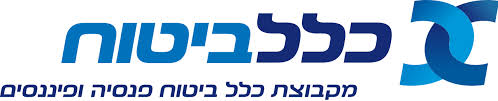 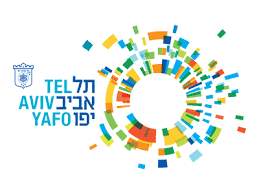 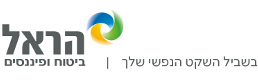 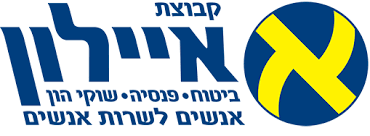 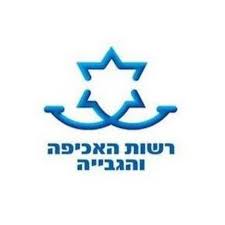 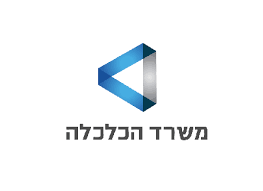 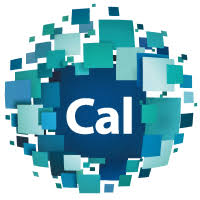 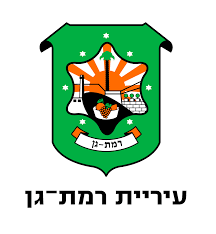 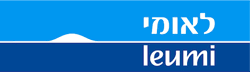 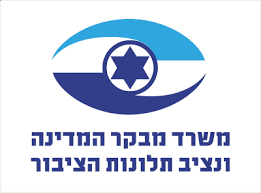 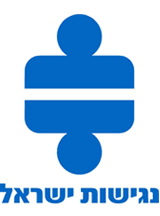 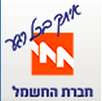 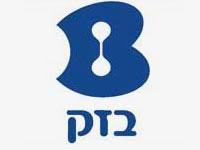 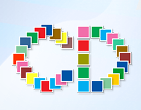